CMSC 28100Introduction to Complexity TheorySpring 2025Instructor: William Hoza
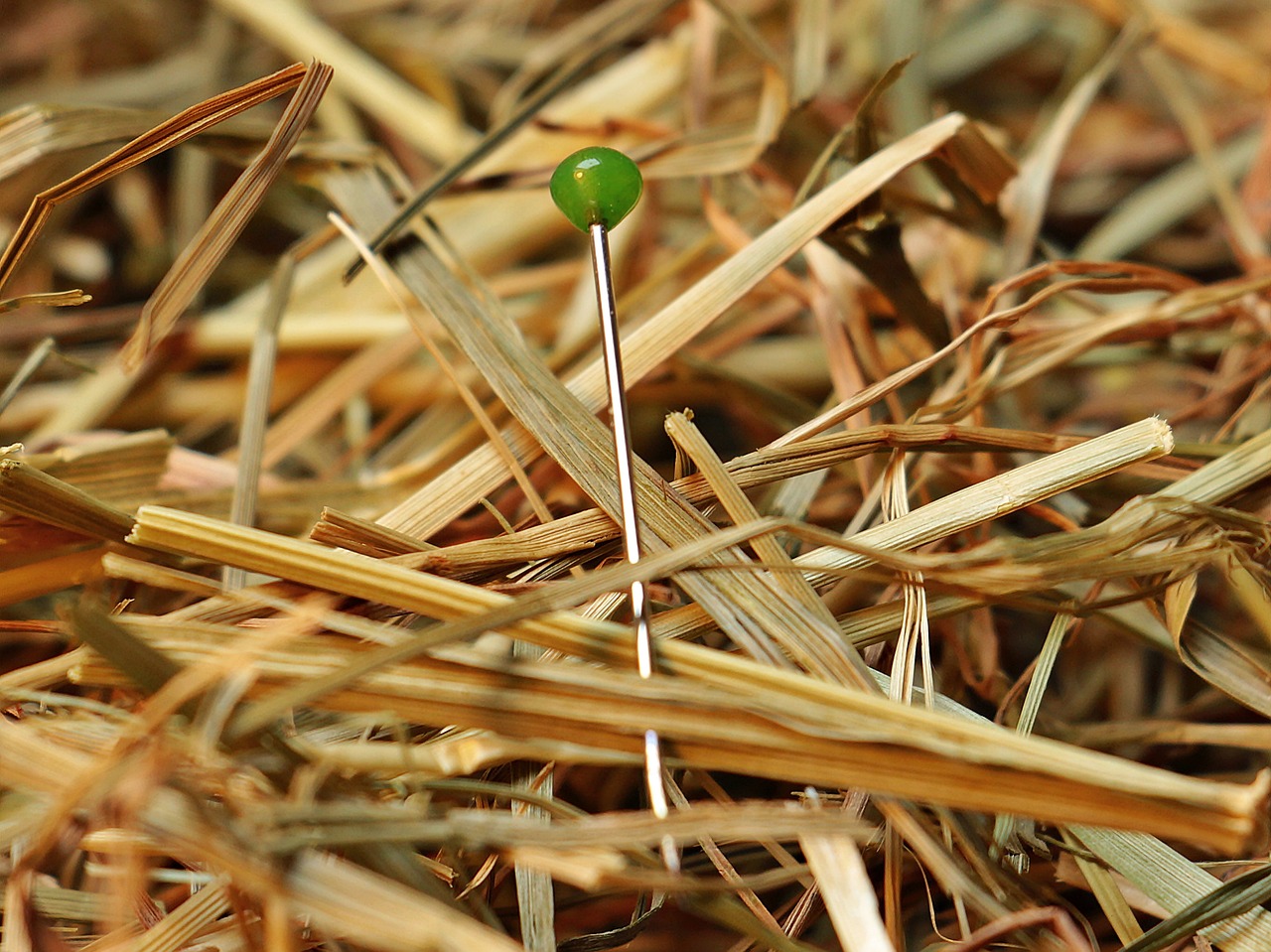 1
Midterm exam
2
3
Extended Church-Turing Thesis
4
Randomized computation
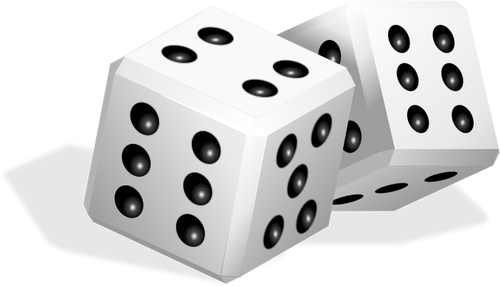 Researchers often use randomness to answer questions
Random sampling for opinion polls
Randomized controlled trials in science/medicine
What if we incorporate this ability into our computational model?
5
Randomized computation
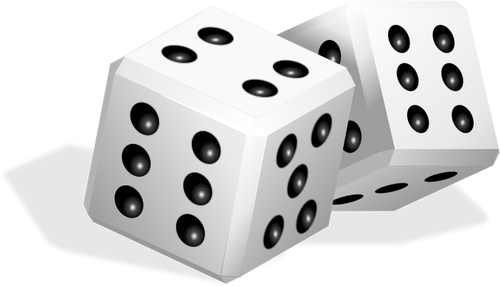 Eventually, we will define and study randomized Turing machines
First, to build intuition, let’s study the role of randomness in a different situation
6
Communication Complexity
7
Communication complexity
Communication channel
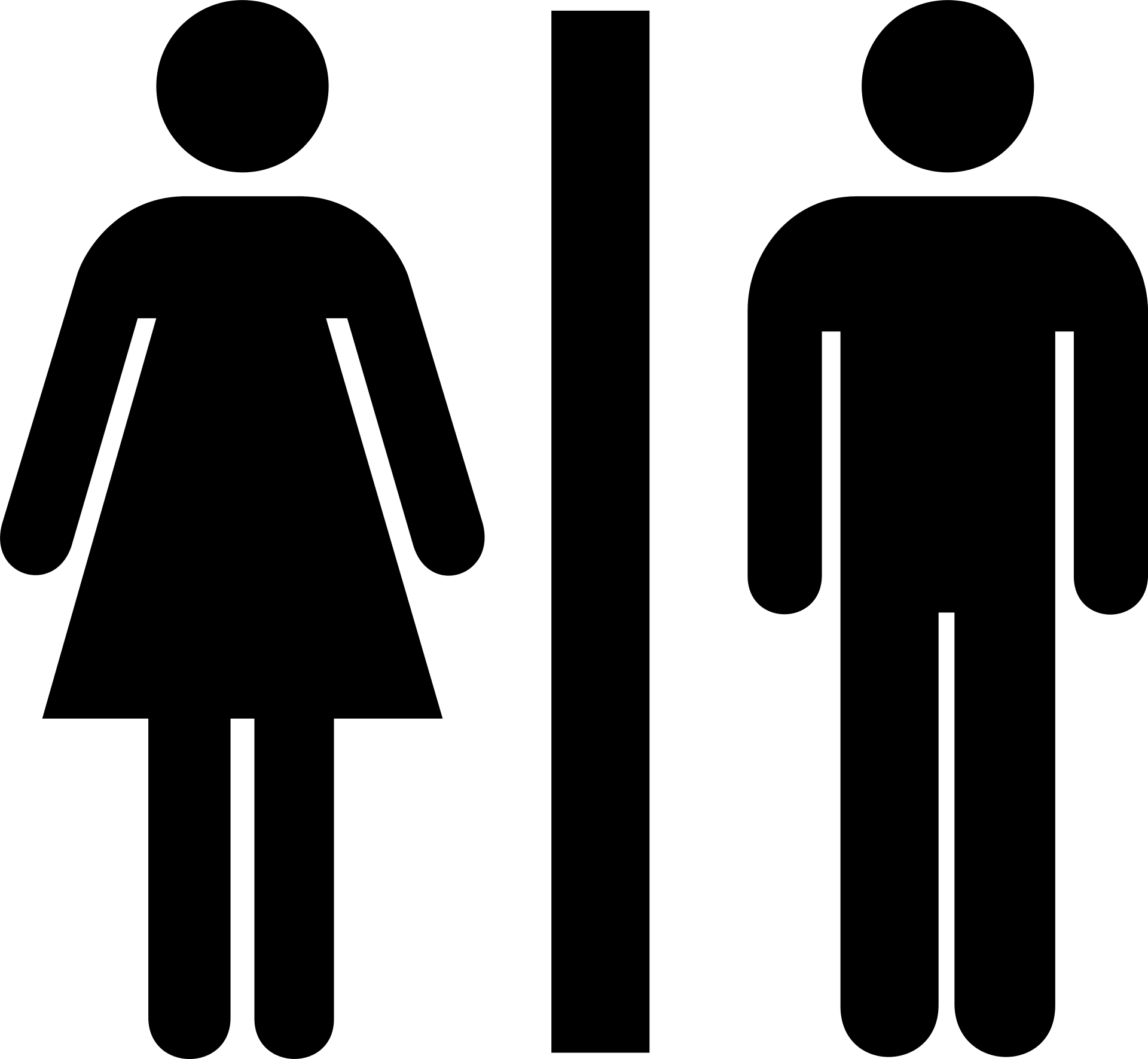 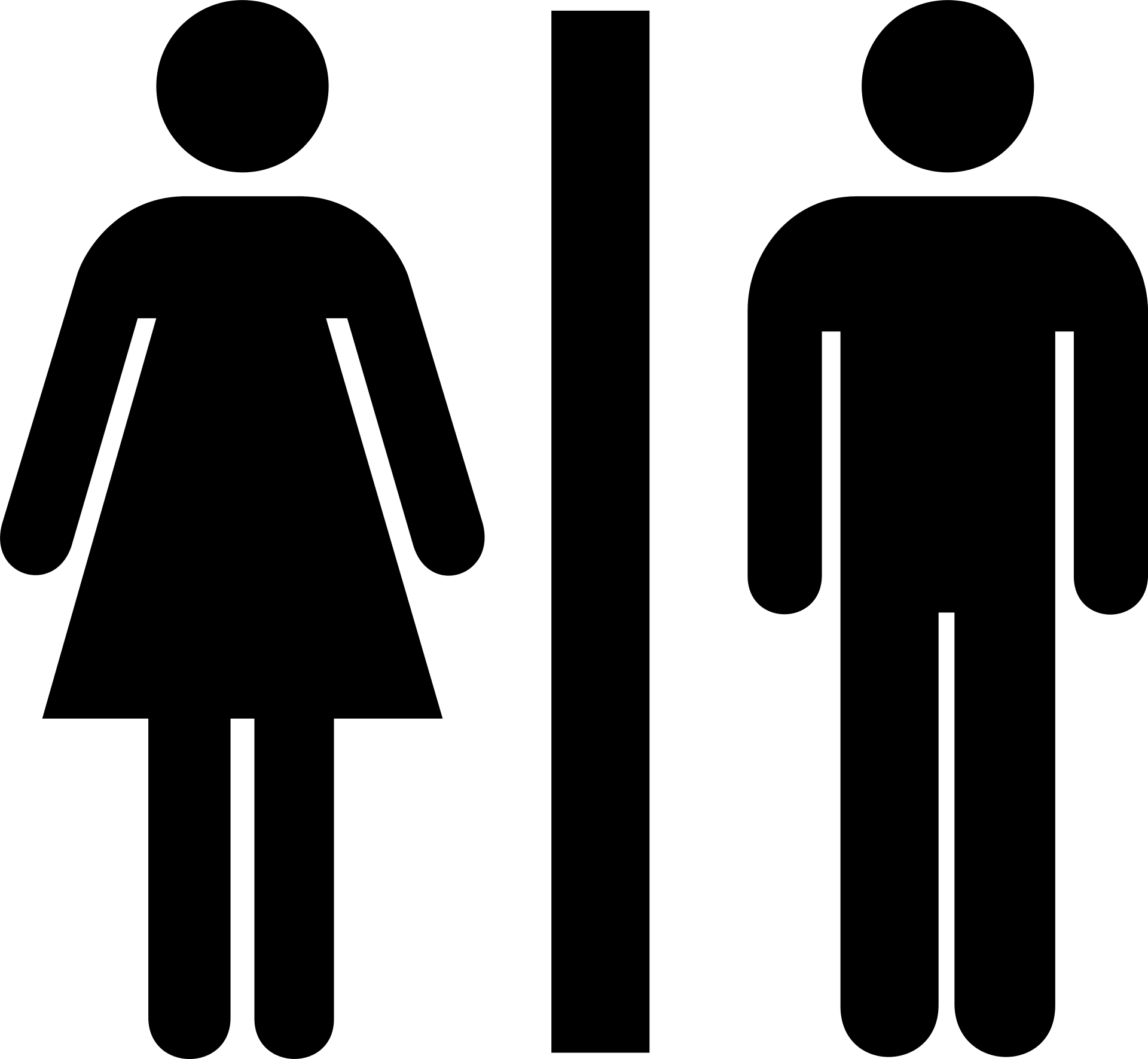 8
The equality function
9
Protocols for equality
10
Communication complexity of equality
Is there a better protocol?



Before we can prove it, we must clarify how we model communication protocols mathematically
11
Communication protocol model
12
Example protocol tree
1
0
1
0
1
0
Reject
Reject
13
Rigorously defining communication protocols
14
Rigorously defining communication protocols
A: Trick question. In this model,they never speak simultaneously
B: Only one of the messages issuccessfully transmitted
C: Both of the messages aresuccessfully transmitted
D: Neither message is successfullytransmitted
In this model, what happens if Alice and Bob speak at the same time?
Respond at PollEv.com/whoza or text “whoza” to 22333
15
Communication complexity
16
Rectangle lemma
17
Communication complexity of equality
18
19
20
Randomized communication complexity
In a randomized communication protocol, Alice and Bob are permitted to make decisions based on coin tosses
Communication channel
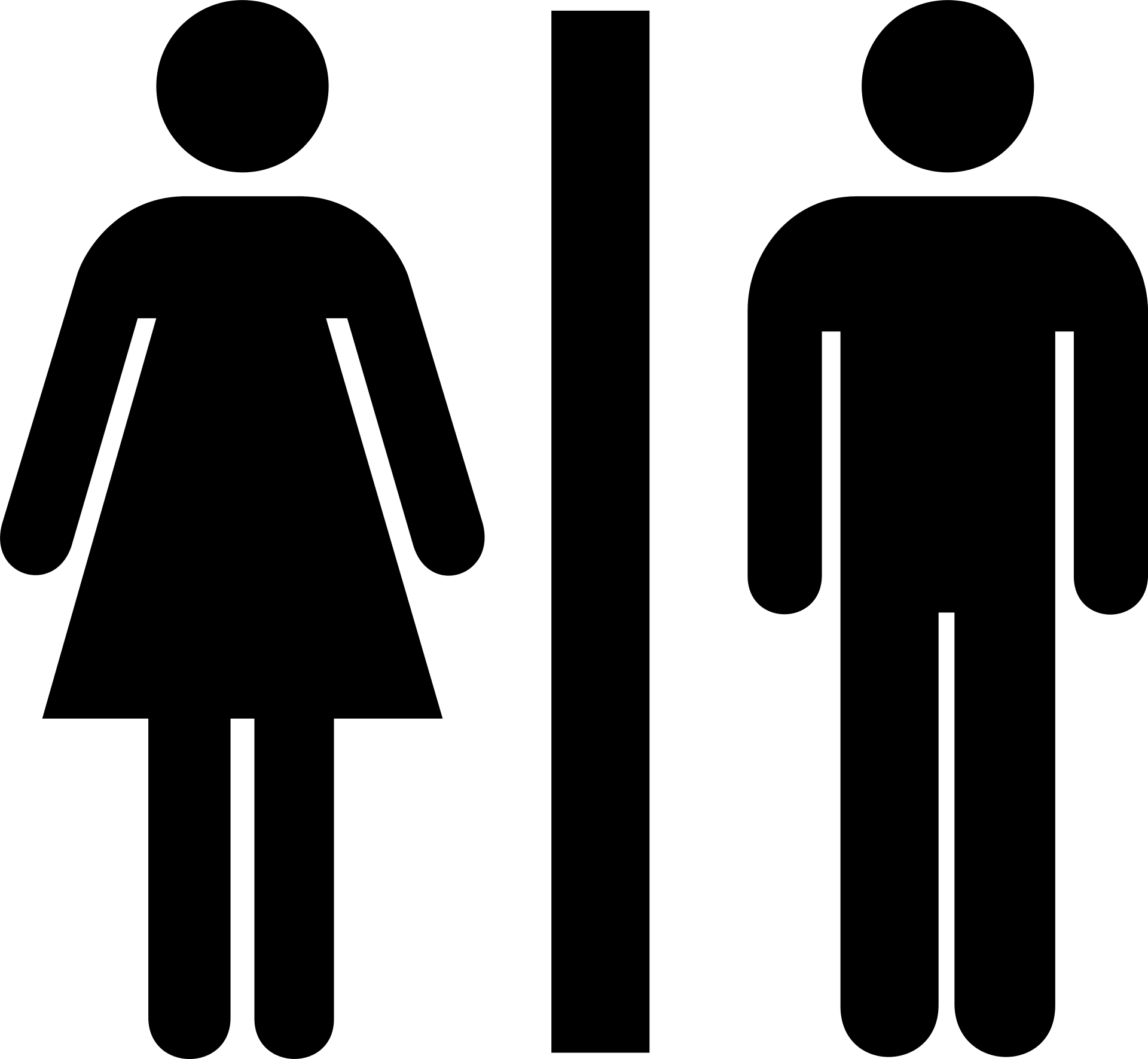 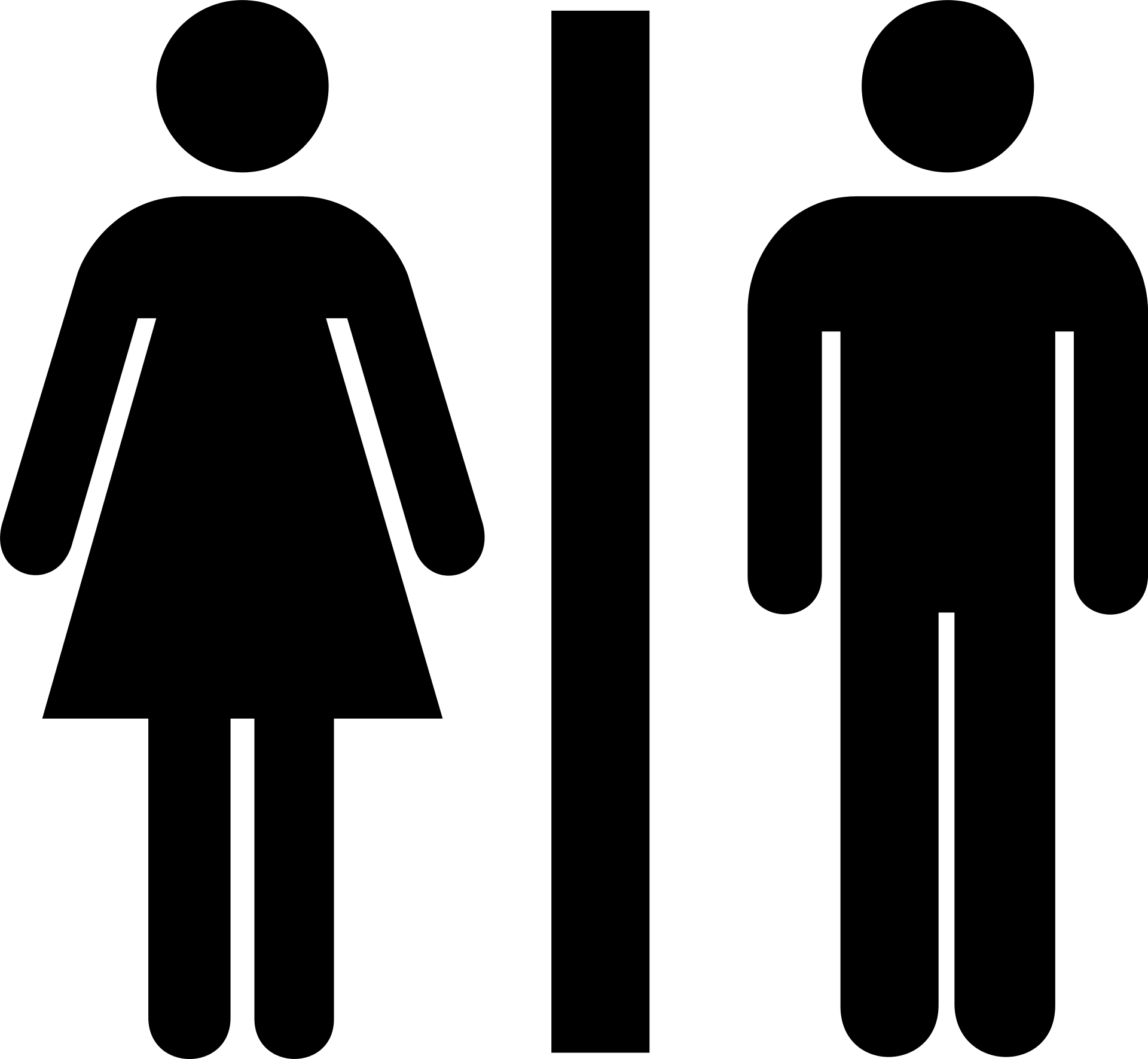 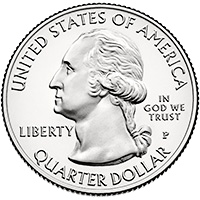 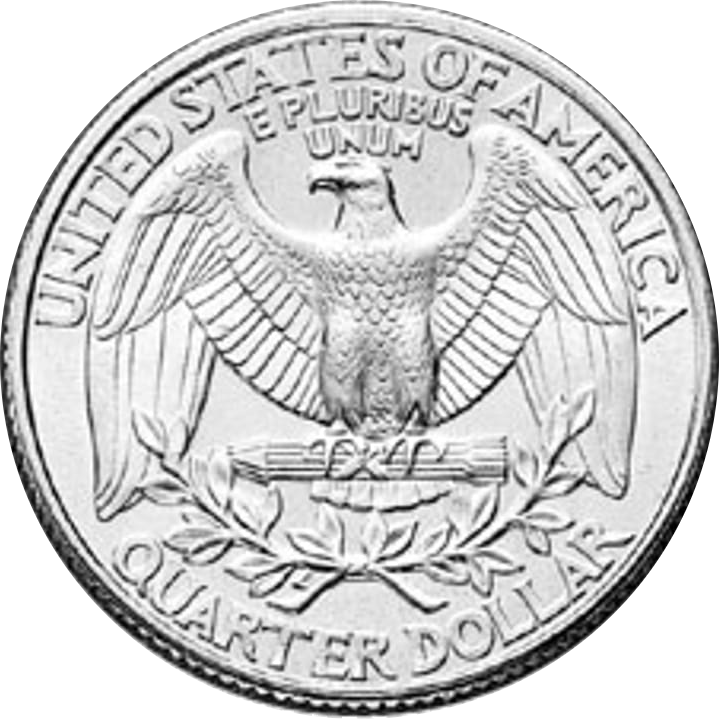 21
Randomized communication protocols
22
Randomized protocols: Accepting/rejecting
23
Randomized protocols: Computing a function
24
25